Think pair share
What type of argument is the cosmological argument?

Explain Aquinas 1st way.

A)Explain Aquinas 2nd way.

B) Explain Aquinas 3rd way.
Challenges from Hume
Learning outcomes
To be able explain Hume’s challenge to the cosmological argument.
The Universe
‘Why must we conclude that it did have a beginning?’

Discuss in pairs.
David Hume’s Challenge(1711-1776)
Hume believed that all knowledge comes from our sense experience
Hume concluded that humans think that they know a great deal more about the external world than is warranted
Humans make the mistake of allowing imagination to make a connection between cause and effect
Induction
We observe a conjunction of events but they are in fact two separate events occurring at two separate times
The mind has a habit of making a connection between the two events, this is called induction
(Induction = a method of reasoning where a conclusion is reached by linking observation of cause and effect to draw conclusion)
In Dialogues Concerning Natural Religion (1779), he said
It is incorrect to move from stating that everything in the universe has a cause to the universe itself having a cause.
Challenged the idea that the universe has a beginning.  Why can it not go back to infinity? Infinite regress.
Argues that even if we accept that the universe must have a cause there’s no solid ground for this cause to be the Christian God, e.g. it could be caused by a committee of divine beings.
Hume’s Criticisms
Create a list of the seven arguments Hume puts forward:
1)
2)
3)
4)
5)
6)
7)
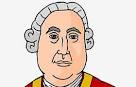 Stretch yourself: Write a list of criticisms against Hume’s opinion.
Criticism of Hume
While we cannot show that every effect is caused, believing that effects are caused is reasonable to everyday life.
Anscombe (1974) argued that how can it be logical to think of something coming into existence without a cause? Hume is implying that the universe doesn’t need a cause, but how is that logical?
Leibniz’ Principle of Sufficient Reason.
‘Nothing is the way it is without there being sufficient reason for it being so’

A similar idea is expressed in Latin as Ex nihilo nihil fit … ‘out of nothing, nothing comes’.
What would Hume say?
‘Nothing comes from nothing. That’s impossible.’ 
What would Hume say?
What would Leibniz say?

Complete the worksheet
How a supporter of the cosmological argument respond to Hume?
Write a list of responses in your notes

Remember Aquinas’ five ways.
Pictionary!
Remember the keywords...